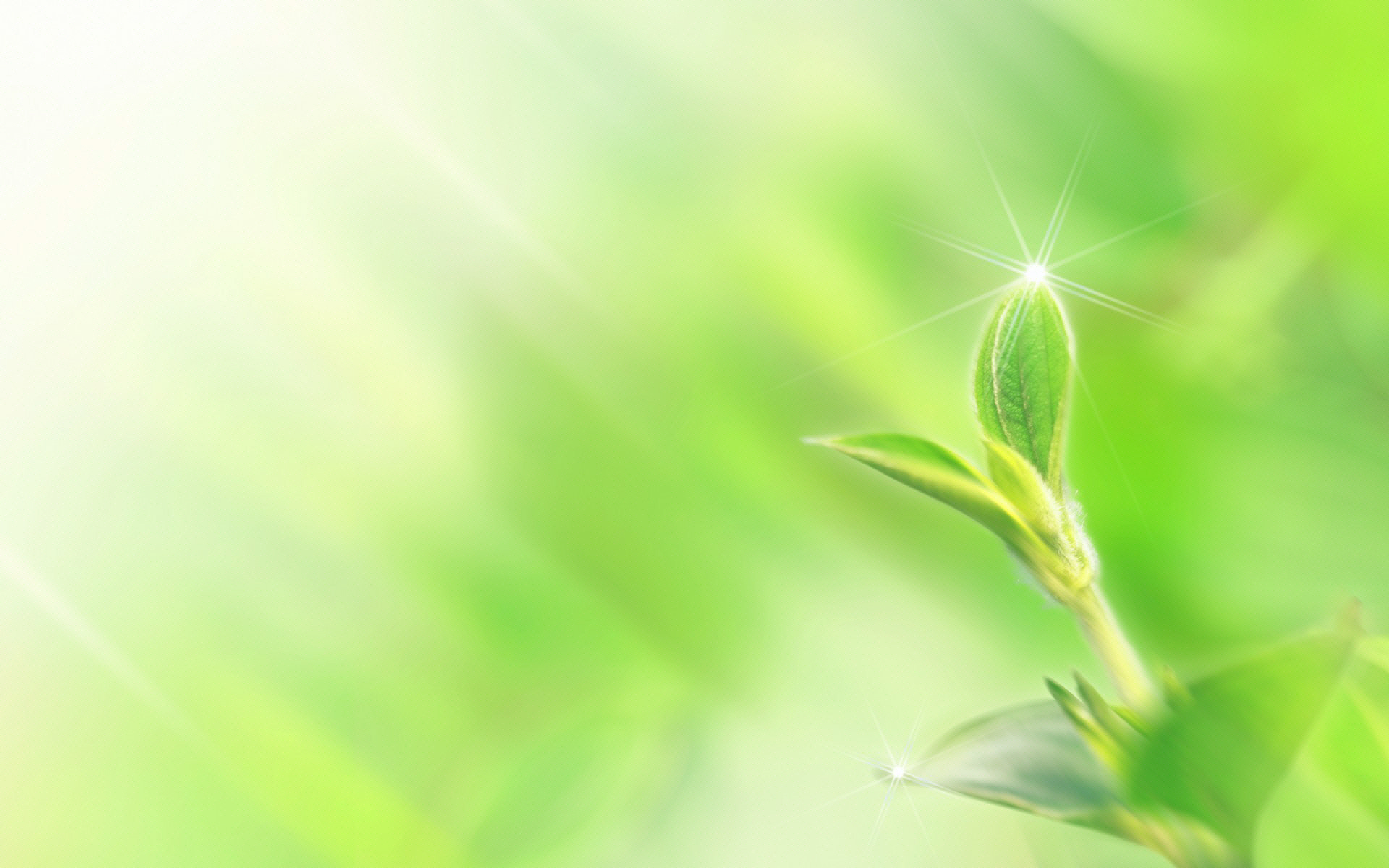 МБОУ СОШ №41
Контроль 
за психоэмоциональным 
состоянием подростка.
г.Краснодар
Подготовила педагог-психолог
 Шубина Наталья Владимировна
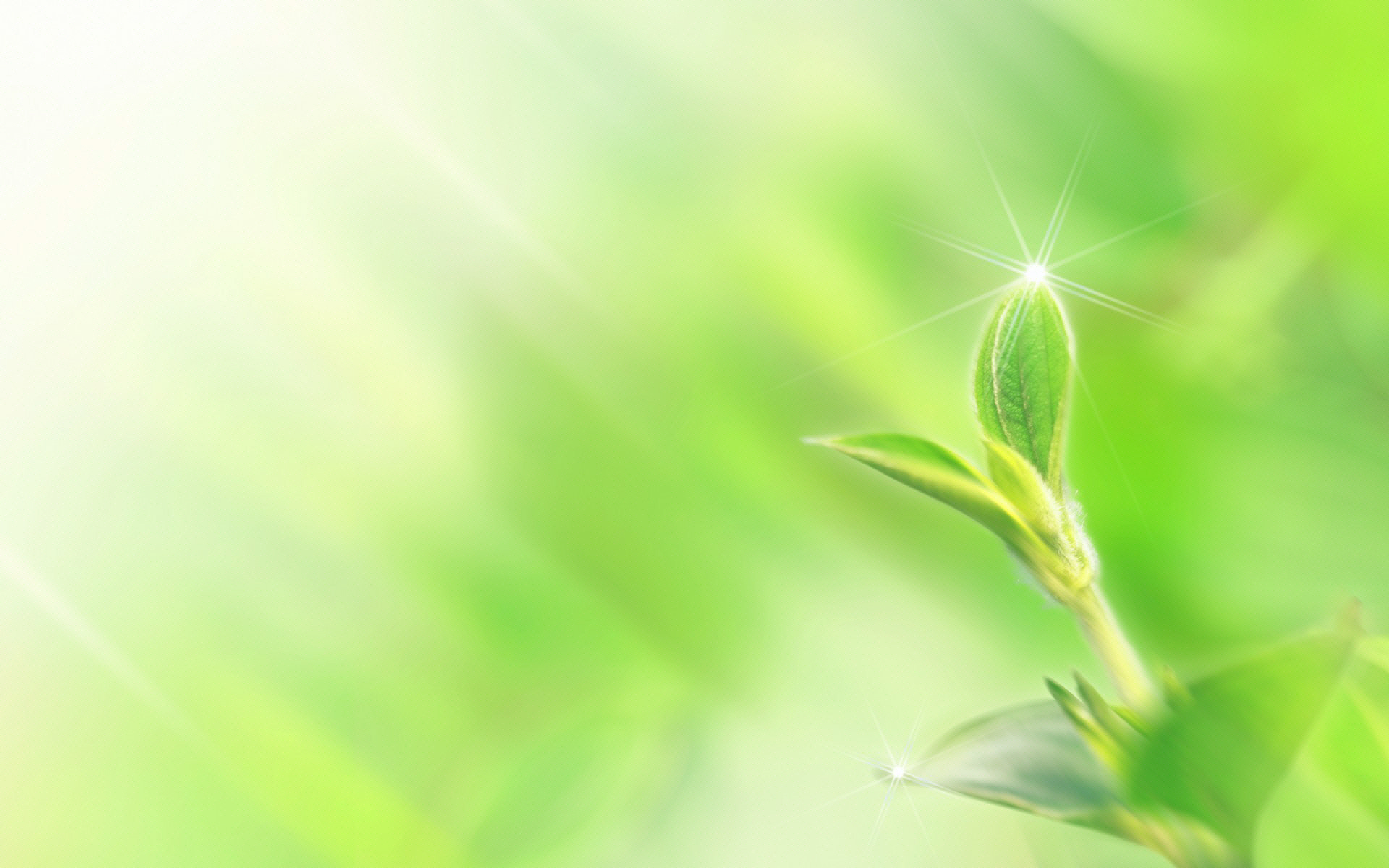 Ситуации, которые могут быть 
кризисными для подростка.
Личная неудача подростка на фоне высокой значимости и ценности социального успеха (особенно в семье).
Несчастная любовь или разрыв отношений.
Ссора либо острый конфликт со значимыми взрослыми.
Отвержение сверстников, травля (в том числе и в социальных сетях).
Тяжелая жизненная ситуация (смерть близкого человека, особенно матери, тяжелое заболевание).
Неприятности в семье, нестабильная семейная ситуация (например развод родителей, конфликты, ситуации насилия).
Резкое изменение социального окружения (например, переезд)
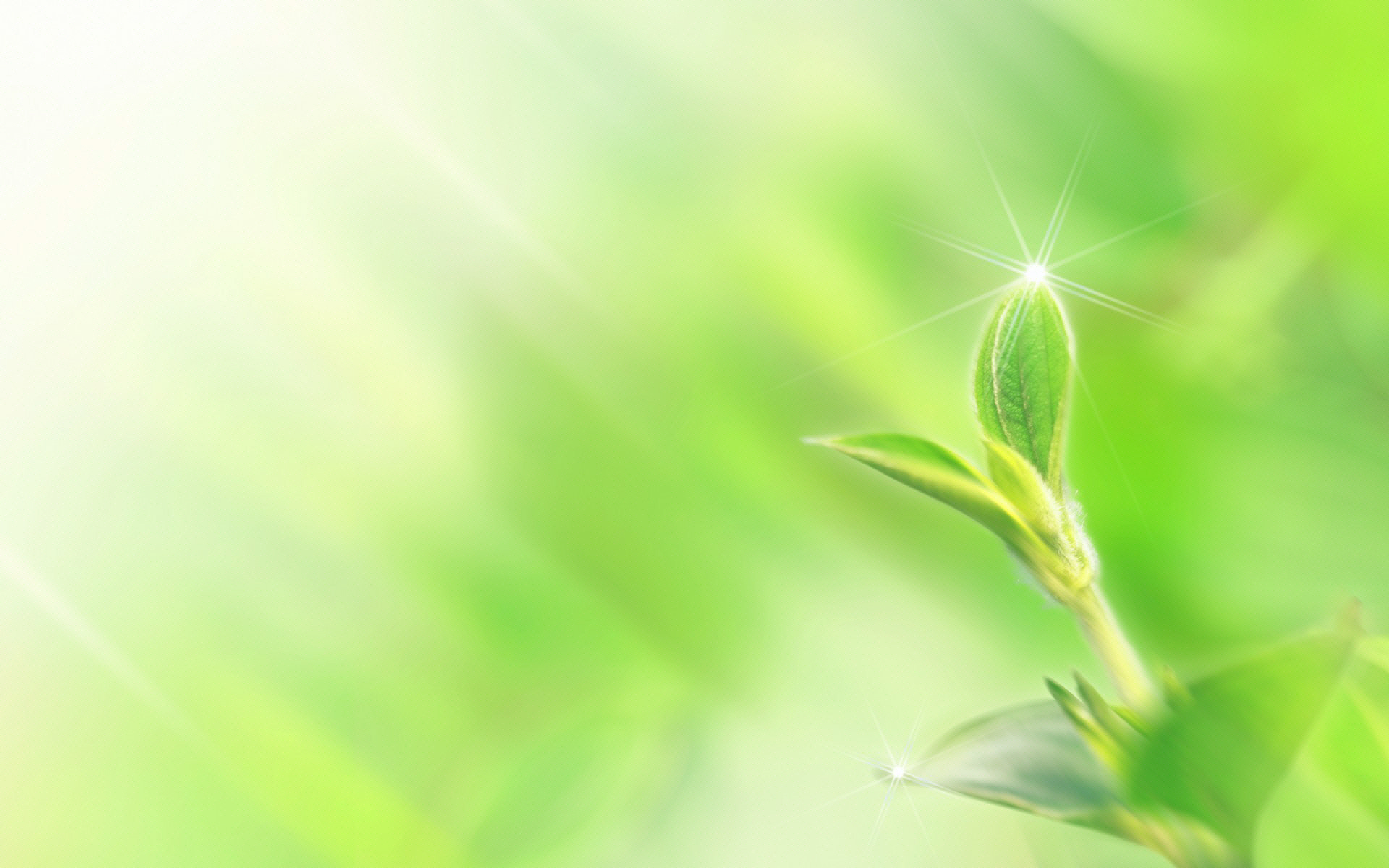 Признаки поведения подростка, которые должны насторожить родителей:
Ребенок прямо или косвенно говорит о желании умереть или убить себя или о нежелании продолжать жизнь. Разговоры о нежелании жить – попытка привлечь ваше внимание к себе и своим проблемам. Бытует миф, что если человек говорит об этом, то значит, этого не сделает. Однако это не так! Отчаявшийся подросток, на которого не обращают внимания, вполне может довести свое намерение до конца.
Рискованное поведение, в котором высока вероятность причинения вреда своей жизни и здоровью.
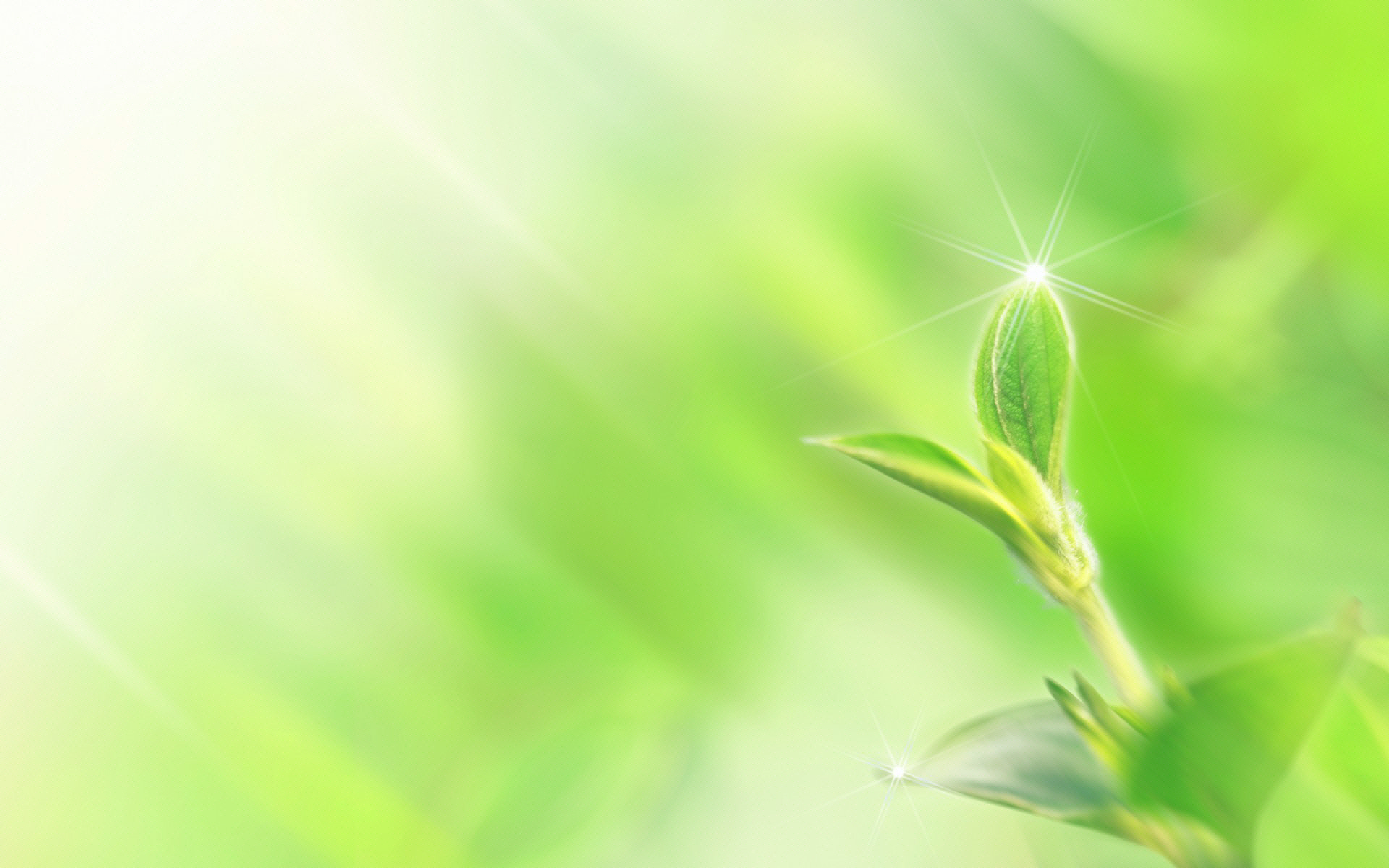 Резкое изменение поведения. Например, стал неряшливым, не хочет разговаривать с близкими ему людьми, начал раздаривать дорогие ему вещи, теряет интерес к тому, чем раньше любил заниматься, отдаляется от друзей.
У подростка длительное время подавленное настроение, пониженный эмоциональный фон, раздражительность.
Наличие примера суицида в ближайшем окружении, а также среди значимых взрослых или сверстников.
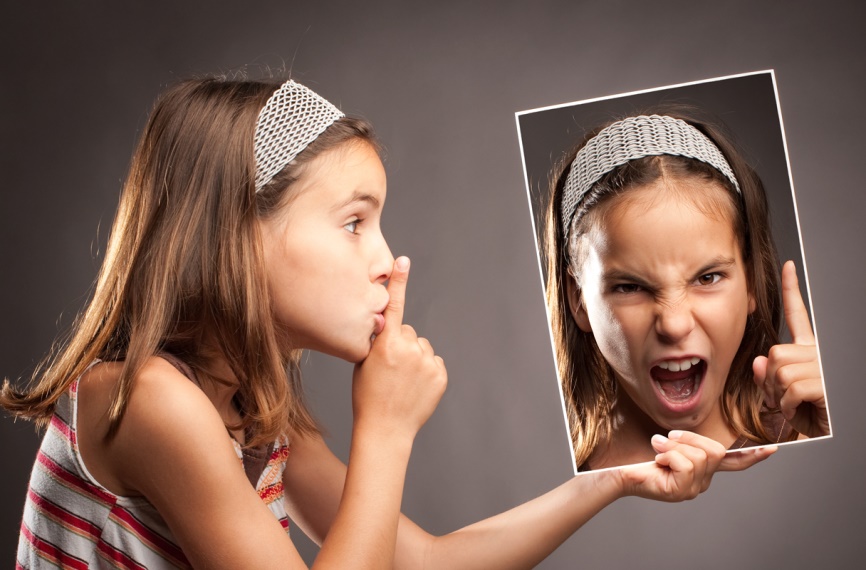 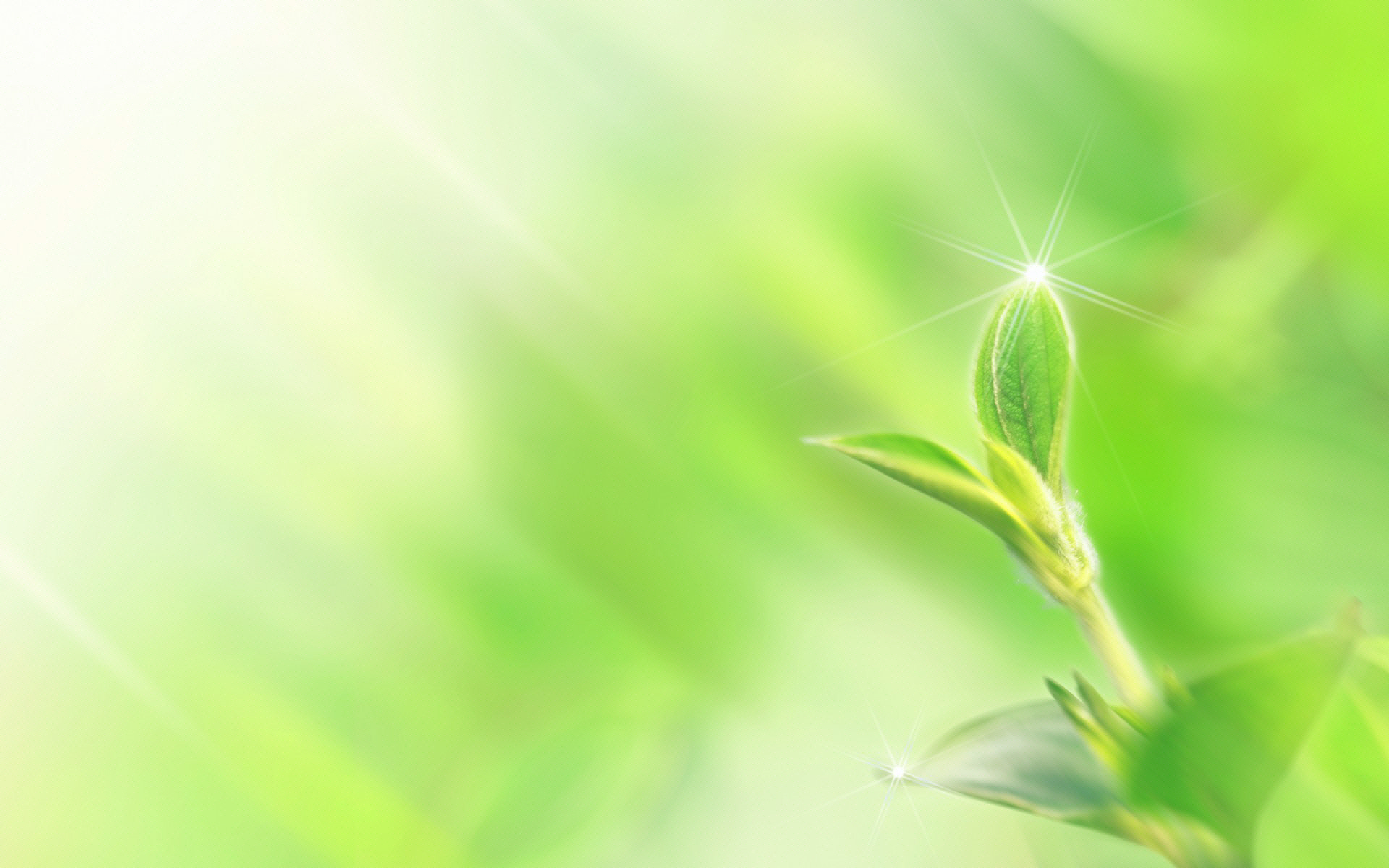 Признаки в поведении ребенка, 
которые должны 
насторожить взрослого:
Снижение интереса к деятельности, которая раньше нравилась.
Уклонение от общения.
Снижение успеваемости.
Изменение сна, аппетита.
Вялость, хроническая усталость.
Грустное настроение или повышенная раздражительность.
Телесное недомогание.
Отклонение от общепринятых норм поведения.
Само повреждающее и рискованное поведение.
Появление высказываний: «Я ненавижу жизнь»… 
«Лучше умереть» и другие.
11.Изменение во внешнем виде.
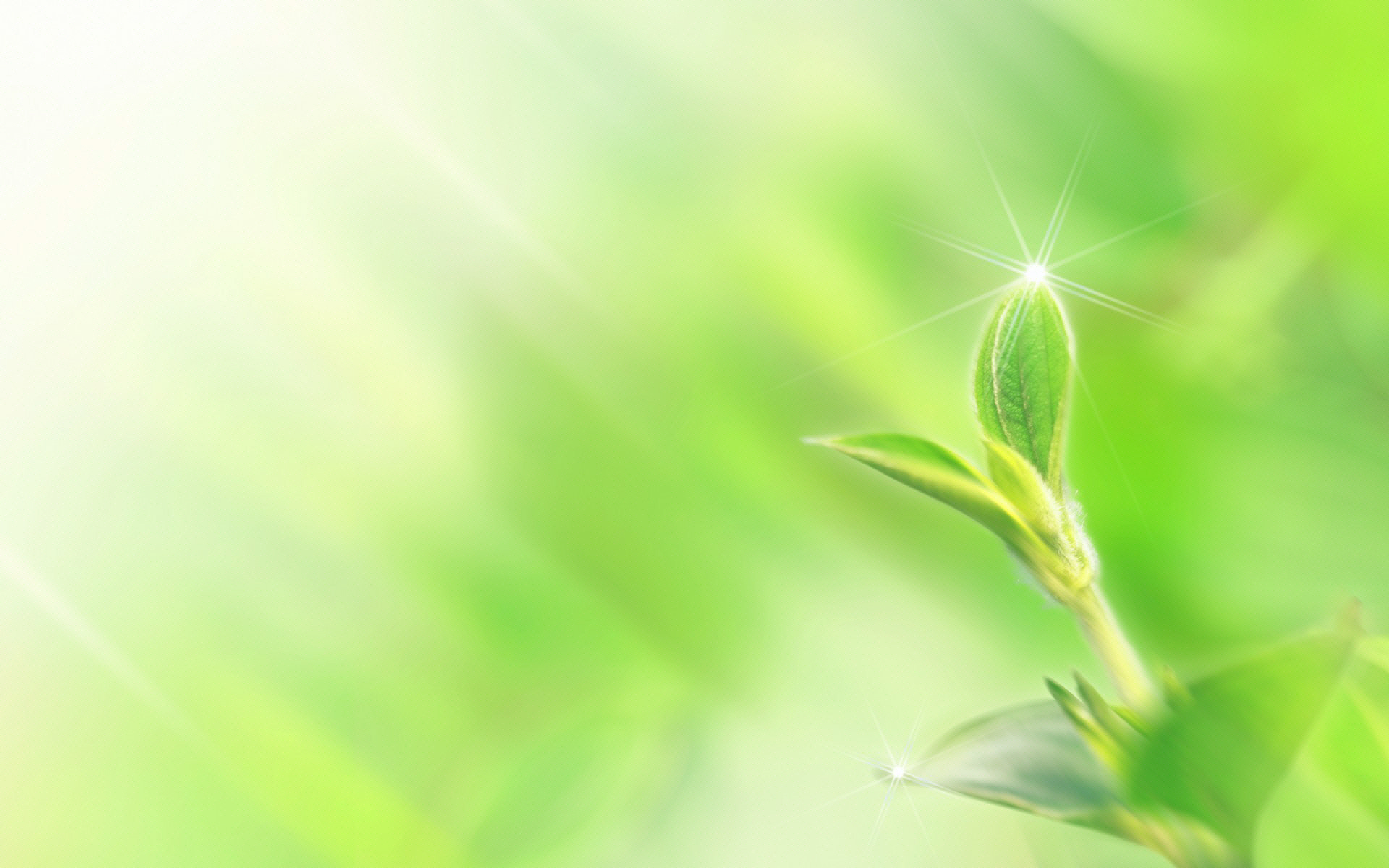 Что делать родителям, если они обнаружили опасность
Если вы увидели хотя бы один из перечисленных выше признаков – это уже достаточный повод для того, чтобы уделить внимание своему подростку и поговорить с ним. Спросите, можете ли вы ему помочь и как, с его точки зрения, это сделать лучше. Не игнорируйте ситуацию. Даже, если ваш сын или дочь отказываются от помощи, уделяйте ему больше внимания, чем обычно.
Обратитесь к специалисту самостоятельно или с ребенком.
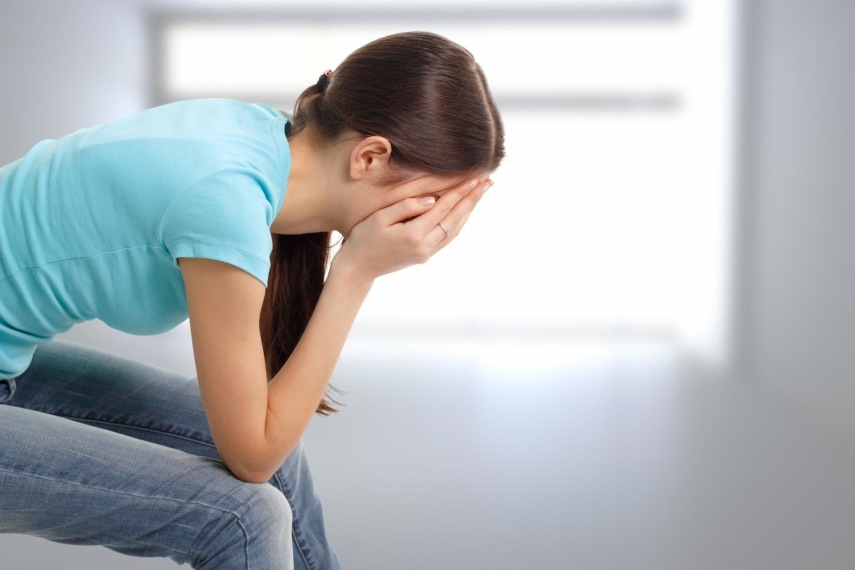 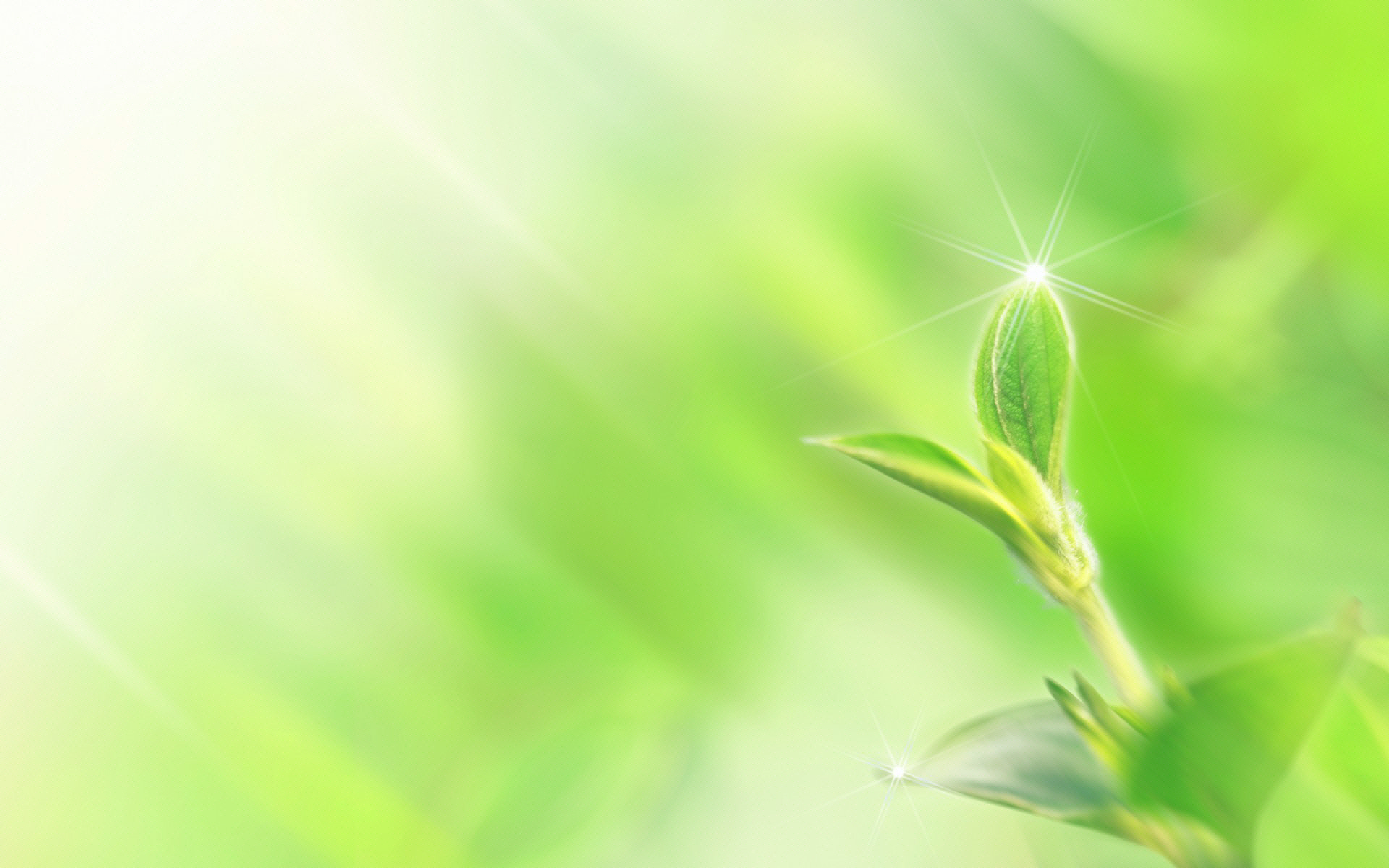 Пути гармоничного общения 
с ребенком-подростком
Расспрашивайте и говорите с ребенком о его жизни.
Уважительно относитесь к тому, что кажется ему важным и значимым.  
Не начинайте общение с претензий.
Авторитарный стиль воспитания для подростков неэффективен.
Говорите о перспективах в жизни и будущем.
Задушевная беседа на равных всегда лучше, чем «чтение лекций». Сделайте все, чтобы ребенок понял: сама по себе жизнь – эта та ценность, ради которой стоит жить. 
Дайте понять ребенку, что опыт поражения также важен, как и опыт в достижении успеха. 
Проявите любовь и заботу, разберитесь, что стоит за внешней грубостью ребенка. 
Найдите баланс между свободой и несвободой ребенка. 
Вовремя обратитесь к специалисту. 
Говорите с ребенком на серьезные темы: что такое жизнь? в чем смысл жизни? Что такое дружба, любовь, смерть, предательство?
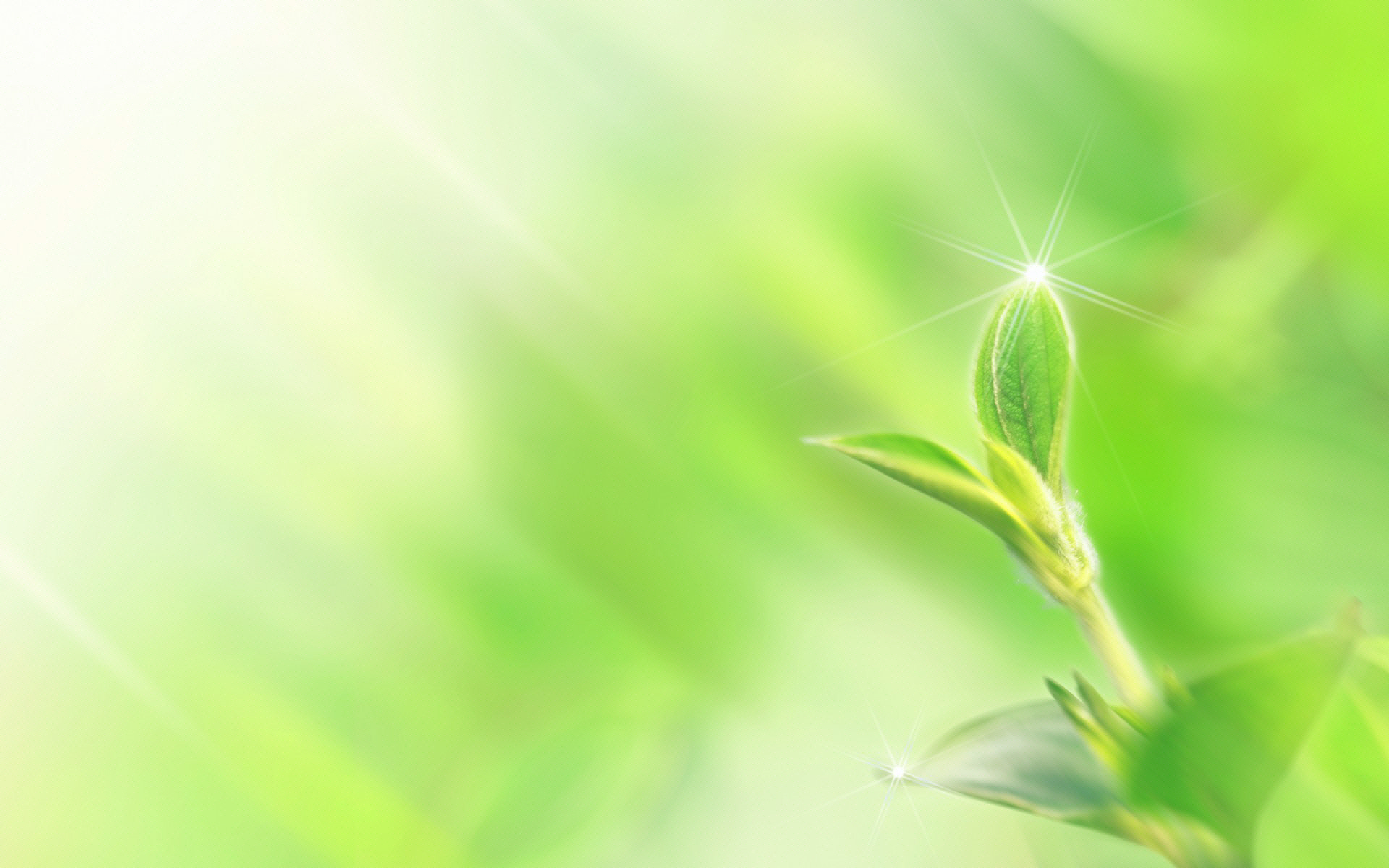 Куда обращаться.

Всероссийский Детский телефон доверия (бесплатно, круглосуточно) 8-800-2000-122. Психологическое консультирование, экстренная и кризисная психологическая помощь для детей в трудной жизненной ситуации, подростков и их родителей.
Городской психиатрический диспансер Камвольная 12. Телефон 231-24-47.
Ресурсный центр «Детство» запись на консультирование по телефону 8-995-207-62-25.